The Strategy of Satan Pt 4
Satan is described in many ways in scripture:
“an angel of light” 
(2Cor 11:14)
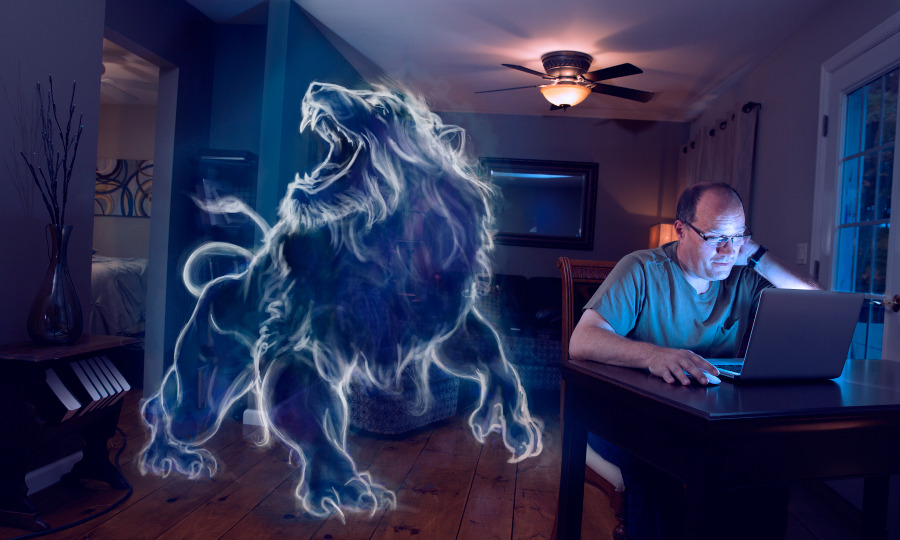 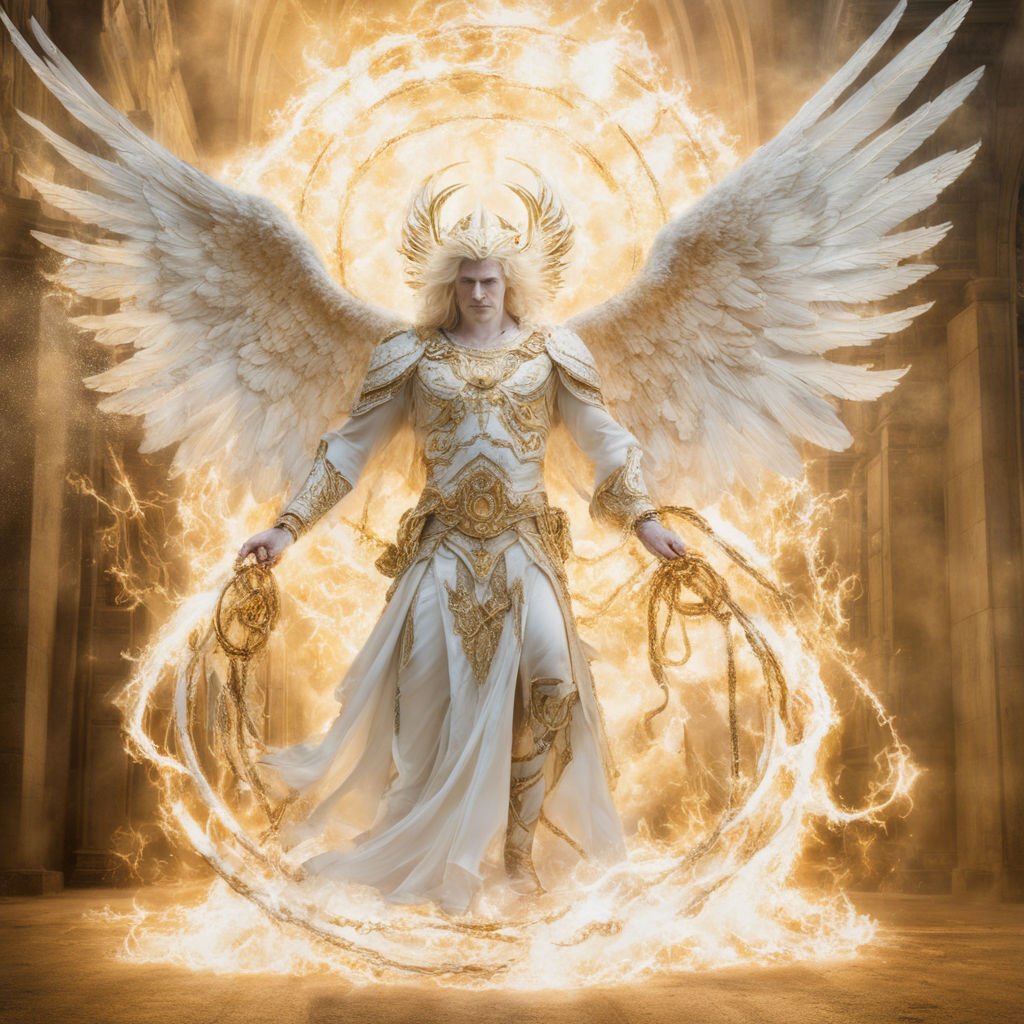 “a roaring Lion” 
 (1 Pt 5:8)
Satan is described in scripture as:
“The tempter”  (Mt 4:3); 
“The wicked one”  (Mt 13:19); 
“The Thief” (Jn 10:10: 
“Prince of this world”  (Jn 12:31); 
“the god of this world”  (2 Cor 4:4); 
“your adversary” (1Pt 5:8); 
“the destroyer” (Rev. 9:11); 
“the accuser” (Rev. 12:10); etc.
We first see him as a subtle (deceiving)     serpent in Genesis 3
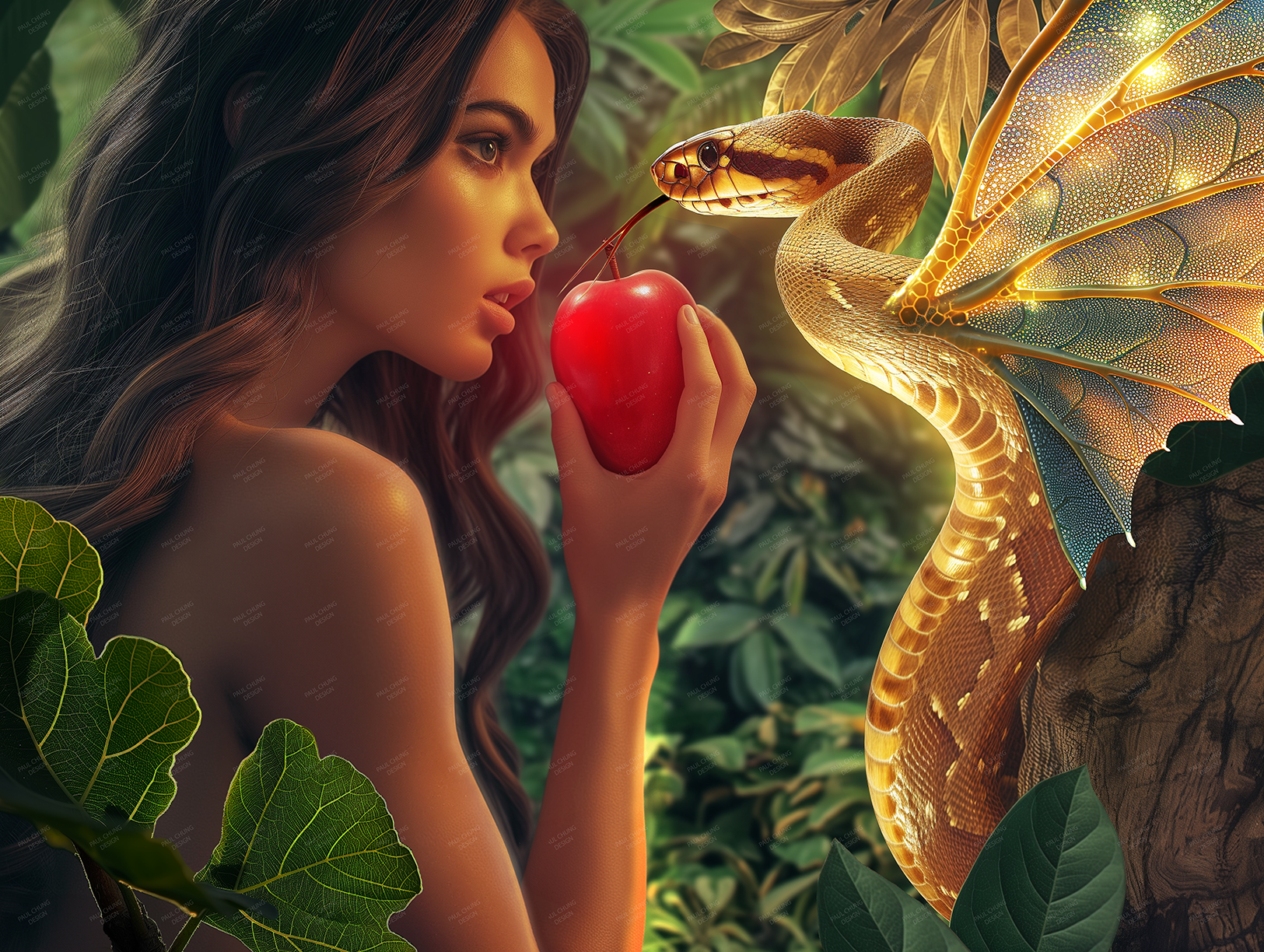 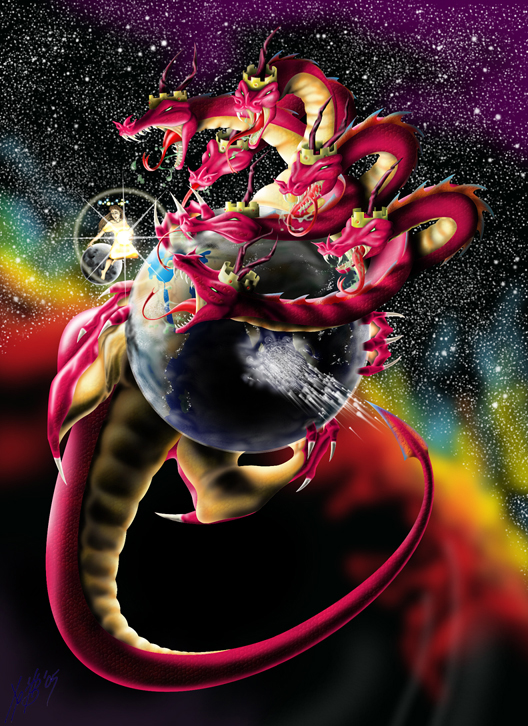 He’s last described as a strong (destroying)
 7 headed Dragon!  (Rev. 12, 14, 16, 20)
He must deceive us (2 Cor 4:4)
before he can devour/destroy us! 
 (1 Pt 5:8; 1 Jn 4:4; 5:4)
2 Cor 2:11 “Lest Satan should get an advantage of us:
for we are not ignorant of his devices.”
 Some of Satan’s devices include: 
1. Removing the “Strong man” as the  
     leader/protector of the family.  Mark 3:27
2.  Removing Marriage as the foundation of     
       Society.   Heb. 13:4
 3. Removing the Scriptures (God’s Word)
          as the Standard of Society.  Ro. 1:28
As individuals and societies 
reject God and embrace Satan’s devices,       
    God begins remove His protection, 
allowing the consequences of our choices
 to manifest themselves in our lives and culture. 
This is usually progressive, 
allowing time for repentance and restoration. 
 (Pr 1:20-33; 2 Chr. 6,7)
During this time the “remnant” (God’s people) must decide whether they’ll remain faithful to represent God with “Grace and Truth”
 (Jn 1:14; Phil. 2:14-16)
or compromise in order to “get along”. 
 If there’s no repentance,
 there can be no renewal
 but only inevitable reprobation.
  (Ro 1:18-32)
Eventually that society crosses the line and God’s “hedge of protection” is completely removed
 leaving them to suffer the consequences of Satan’s deceptions and devastation. 
This will eventually manifest itself 
on a world-wide scale!
 (1 Thess. 5; Rev. 13-18; 2 Thes. 2)
7 “For the mystery of iniquity doth already work”
Since so much hinges on God’s people accurately representing him (2 Chr. 7:14) 
 It shouldn’t surprise us that one of Satan’s “devices” includes: 
Removing the church (God’s People) as the Salt & light (Hope) of society.
  Mt. 5:13-16
If he can remove “Christ”
(a Christlike commitment to God) 
from “Christians”
(Christlike followers)
The result will be 
Confusion!
Mt 5:13 “Ye are the salt of the earth:
 but if the salt have lost his savour,  
(Mōrai’nō: become insipid, passive)
From moros: dull, stupid (we get “moron” from this)
from Myster’ion: to shut the mouth
wherewith shall it be salted?
 it is thenceforth good for nothing, 
but to be cast out, and to be trodden under foot”
How does Salt lose its “savour”? 
  Salt can be rendered ineffective by:
 Contamination 
 (Dilution from other things.) 
 or Containment 
(Isolation from where it’s needed)
How does Salt lose its “savour”? 
1. Contamination  (diluted by other things.) 
   A. Contamination distracts us: 
     1) Jesus described this effect in Mark 4:19  
       as “sowing among thorns”, resulting in:
 “the cares of this world, the deceitfulness of riches, and the lusts of other things entering in, 
   choke the word,
and it becometh unfruitful.”
Contamination  (diluted by other things.) 
  2)  2 Tim. 2:1,3,4 warn that worldly weeds would 
      both distract and detain (entangle) us.   
 “Be strong in the grace that’s in Christ Jesus…
Endure hardness as a good soldier of Jesus…
No man that warreth entangleth himself 
with the affairs of this life,
That he may please him who chose him 
to be a soldier…”      See also Vs 21-26
B. Contamination can “infect” us.  
1 Jn 5:19  “we know that we are of God, 
and the whole world lieth in wickedness. 
(Poneros: diseased)
21  “Keep yourselves from idols!”
1 Cor 5:6,7 “Know ye not that a little leaven 
(zym’ē : yeast, corruption)
Leaveneth the whole lump?“  (Also Gal. 5:9)
B. Contamination can “infect” us  1 Jn 5:19
    1) God would have spared Sodom if Lot had been 
        able to influence only 9 others! (Gen. 18:32)
    2) Instead of Lot impacting Sodom, he allowed 
          Sodom to “vex his righteous soul” 2 Pt. 2:8
               With terrible consequences.  
    3) Jesus warned that history would repeat Lk 17:28 
        “as it was in the days of Lot…30  thus shall it 
          be in the day when the Son of man is revealed…. 
      32  Remember Lot’s Wife!”   (Gen 19:26)
C. Contamination can “conform” us. 
Ro. 12:2 “And be not conformed to this world:”
          (Syschēmatiz’ō: fashioned like)
Phil. 3:18,19 “For many walk, 
…they are the enemies of the cross of Christ:  
Whose end is destruction, whose God is their belly, 
 whose glory is in their shame, 
who mind (phroneo: think, value, focus on) earthly things.”
 Jms 4:4 “friendship of the world is enmity with God”
How effective has Satan been in contaminating God’s people?
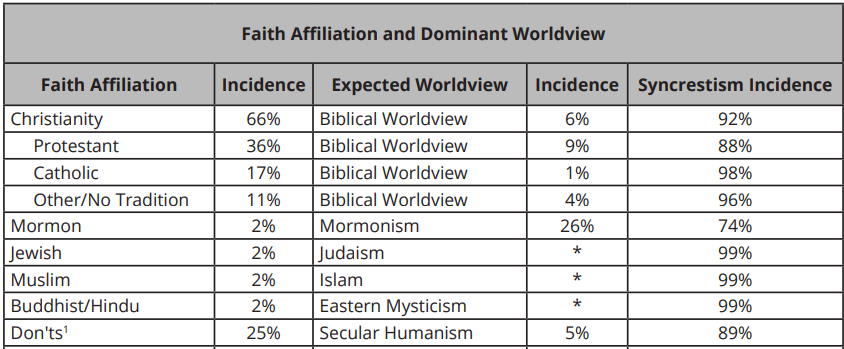 “The amalgamation of different religions, cultures, or schools of thought”
2Tim 4:2 “the time will come when they will not endure sound doctrine; but after their own lusts shall they heap to themselves teachers, having itching ears;
And they shall turn away their ears from the truth”
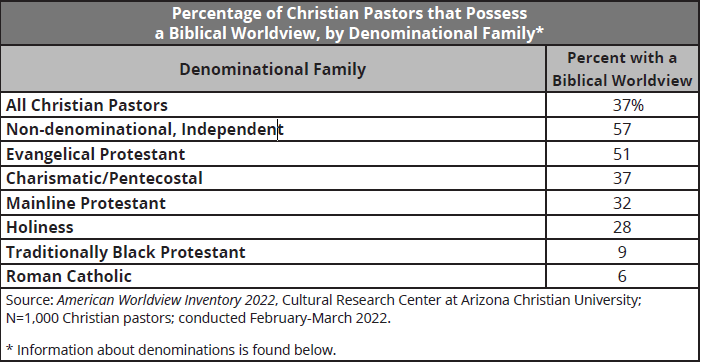 How effective has Satan been?
Only 37% of  American “Christian” Pastors
 and 6% of “Christians” 
 have a biblical world view!  (Perspective)
God calls this being “spiritually minded” 
1 Cor 2:15,16  “he that is spiritual judgeth all things…
(Men anakrinō: truly examines, distinguishes)
For who hath known the mind of the Lord…? 
But we have the mind (nous) of Christ.”
The other “Pastors and Christians”
(63% And 92% Respectively)
have a syncretistic world view!
“The amalgamation of different religions, cultures, or schools of thought”
Aka: a corrupted operating system!
God calls this condition “Carnal” 1 Cor 3:1-3
 “I, brethren, could not speak unto you as unto spiritual, but as unto carnal, (sarkikos: Fleshly)
even as unto babes in Christ.  
I have fed you with milk, and not with meat:
 for hitherto ye were not able to bear it, …
For ye are yet carnal: for whereas there is among you envying, and strife, and divisions, 
       are ye not carnal, 
and walk as (unregenerate) men?”
(See Gal. 5:17-22; James 3:14-16)
The impact: Moral behaviors in America
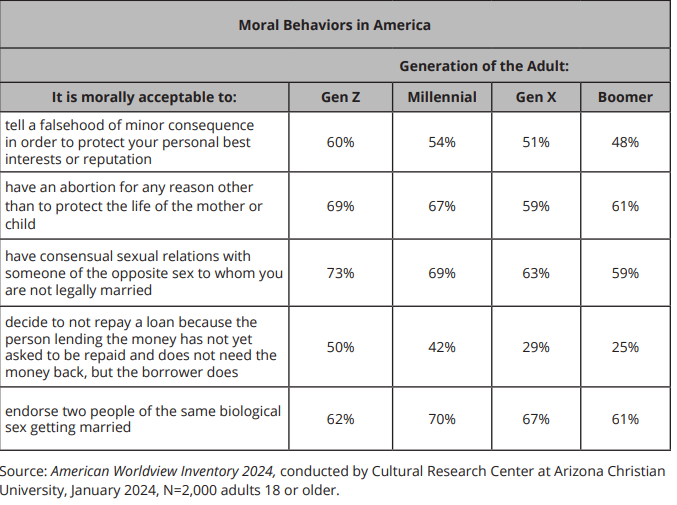 LIE  Ex. 20:16
Kill    Ex 20:13
Fornicate Ex 20:14
Steal  Ex 20:15
Gay marriage
How does Salt recapture its “savour”? 
 The Solution to Contamination is:
Purification: Ro. 12:2  
   “Be not conformed to this world 
But be ye transformed (metamorphoō: changed)
by the renewing (anakainōsis: renovation)
of your mind, (nous: understanding, feeling, will)
  that ye may prove what is that good, and acceptable, and perfect will of God.”
1) Purification  1 Jn 1:5-9
“God is light, and in Him is no darkness at all. 
If we say we have fellowship with Him and walk in darkness, we lie, and do not the truth.
But if we walk in the light…we have fellowship…
and the blood of Jesus cleanses us from all sin. 
If we say we have no sin we deceive ourselves…
If we confess our sins, he is faithful and just 
To forgive us our sins, 
Also 1 Jn 2:28-3:3
and to cleanse us…”
The Solution to Contamination is:
2)  Separation: Keep the contamination 
   out of the salt shaker!  
2 Cor 6:14-16 “Be ye not unequally yoked together…
For what fellowship (metochē: participation) 
hath righteousness with unrighteousness?
 and what communion (koinonia: partnership)
 hath light with darkness?
And what concord (symphōnēsis) hath Christ with Belial? 
or what part hath he that believeth with an infidel?”
6:16  “And what agreement (sygkatath’esis: joint deposit) 
hath the temple of God with idols?
 for ye are the temple of the living God; as God hath said, I will dwell in them, and walk in them; 
and I will be their God, and they shall be my people.
17 Wherefore come out from among them, and be ye separate, saith the Lord, and touch not the unclean thing; and I will receive you,
18 And will be a Father unto you, and ye shall be my sons and daughters, saith the Lord Almighty.”
How does Salt recapture its “savour”? 
Purification    2) Separation:
3) Dedication:  1 Pt 2:9 “ye are a chosen generation,
 a royal priesthood, an holy nation, a peculiar people;
 that ye should shew forth the praises of him 
who hath called you out of darkness
 into his marvellous light:…
11 beloved, I beseech you as strangers and pilgrims,   
  abstain from fleshly lusts,
which war against the soul;”
Has any syncretism settled in your soul and infected you?  Ps. 139:23,24 
 Examination:  “Search me, O God, and know 
       my heart: try me, and know my thoughts: 
(See also Ps. 19:14; Heb. 4:12,13)
Purification: “see if there be any wicked     
     (ʿōṣ’eḇ: idol) way (derek: manner) in me,  
Dedication:  & lead me in the way everlasting.”
I once read about an American Missionary who was heading to Cambodia many decades ago. 
 He was sharing a seat of the train with another man who asked what he was doing there.  
When the Missionary told him, the man began to laugh and said frankly that he’d never succeed.   
When the missionary asked him why he thought that, the man replied:
“I represent the communist party and am going to Cambodia to organize the people to revolt. 
 I’m perfectly willing to suffer and die for this cause.  
You Americans are famous for your self interests and your comforts and conveniences.  
 Since suffering and sacrifice is contrary to self interest, 
you will never this war!”
Are you part of the problem, or God’s Solution?
“If My people which are called by my name 
shall humble themselves and pray,
 and seek my face, 
and turn from their wicked ways;
Then will I hear from heaven, 
 forgive their sin,
And heal their land!” 2 Chr 7:14
“To reach out with your hands, 
See the world through your eyes,
To love with the love of the savior!
                               To feel with your heart,
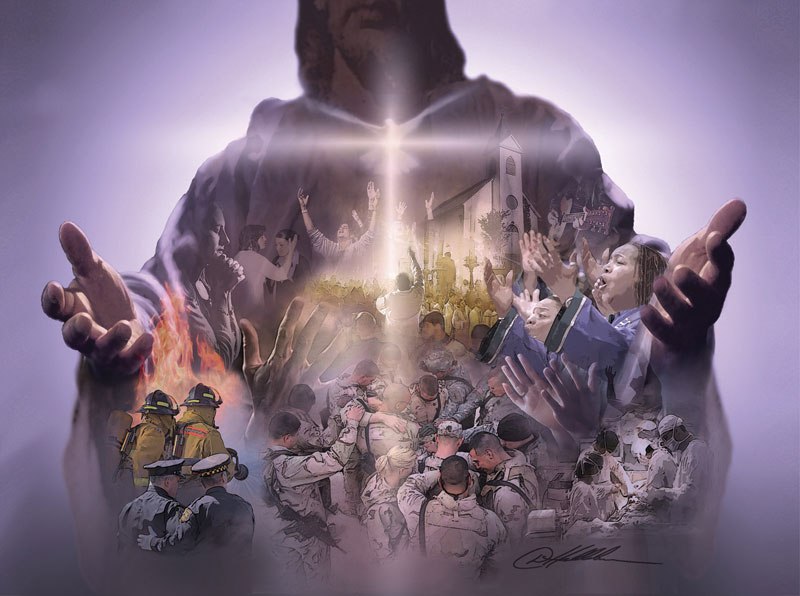 And to think with your mind! (1 Cor 2:16)
I’ll give my last breath 
for your glory!”
“The power of Christ in me” 
Casting Crowns